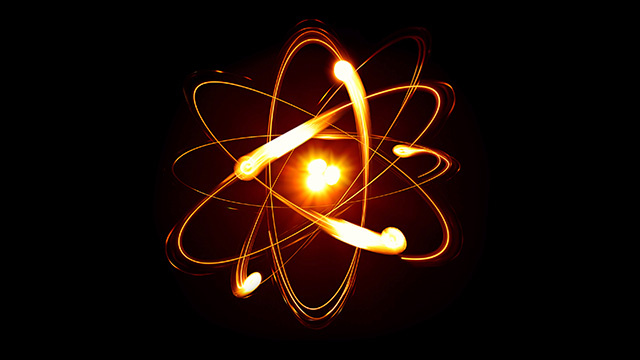 Atomen en moleculen
3.1 Elementen
3.2 Elementen voor moleculen
3.3 Leuke feitjes
Zelf aan de slag!
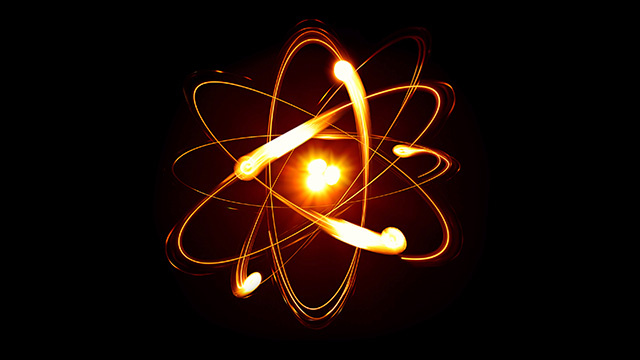 Atoom
Allerkleinste deeltje.
Elementen bestaan uit één type atoom.
Bestaan uit: protonen, neutronen en elektronen.

Voorbeeld: zuurstof bestaat uit zuurstofatomen.
3.1 Elementen
3.2 Elementen voor moleculen
3.3 Leuke feitjes
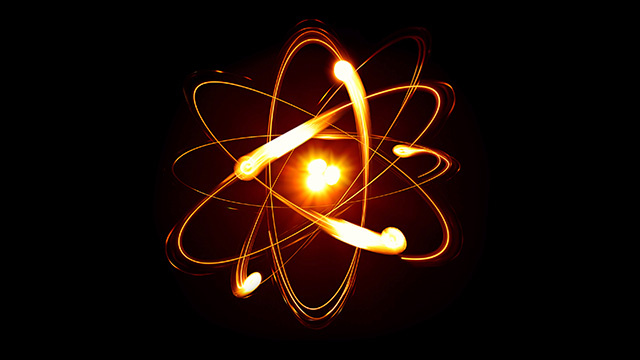 Protonen
Positief geladen.
Atomisch nummer. 
In de kern.
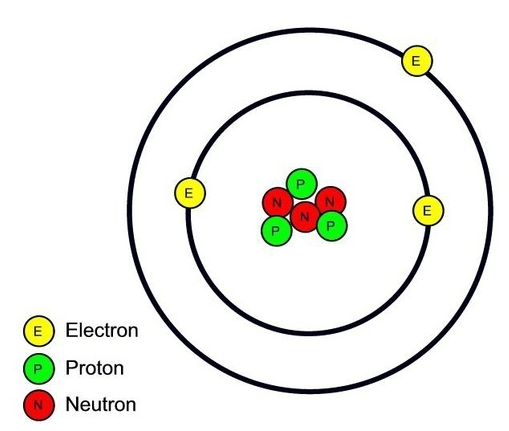 3.1 elementen
3.1 Elementen
3.2 elementen voor moleculen
3.3 leuke feitjes
3.2 Elementen voor moleculen
3.3 Leuke feitjes
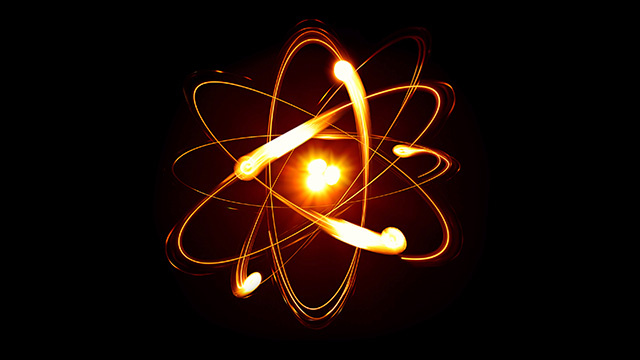 Neutronen
Neutraal (niet) geladen.
In de kern.
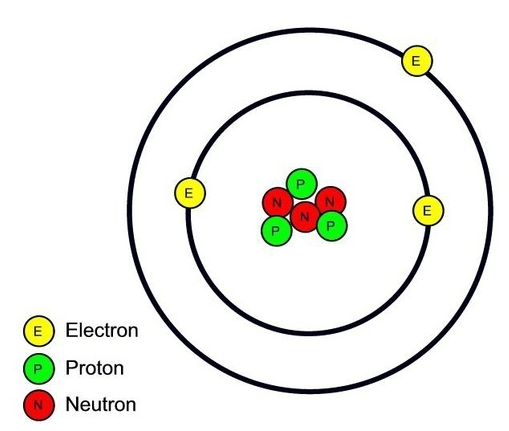 3.1 Elementen
3.2 Elementen voor moleculen
3.3 Leuke feitjes
3.1 elementen
3.2 elementen voor moleculen
3.3 leuke feitjes
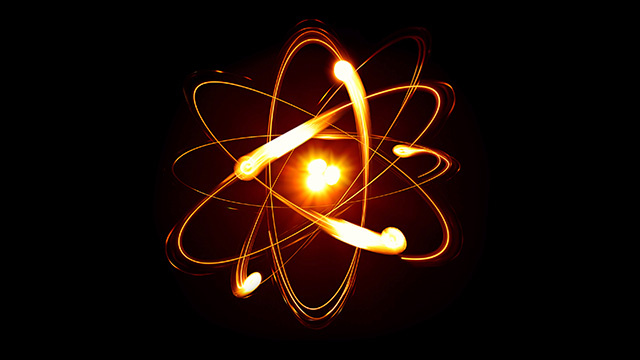 Elektronen
Negatief geladen.
In de schillen (banen rondom kern).
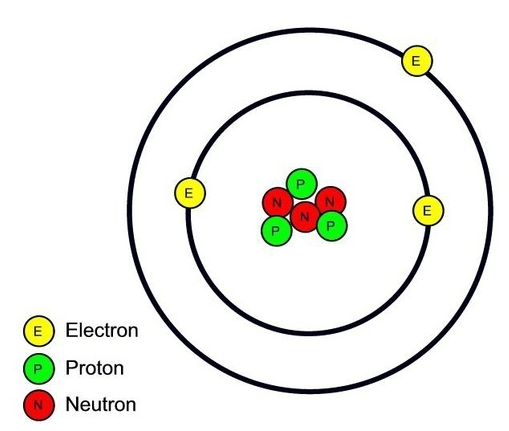 3.1 Elementen
3.2 Elementen voor moleculen
3.3 Leuke feitjes
3.1 elementen
3.2 elementen voor moleculen
3.3 leuke feitjes
Periodiek systeem
3.1 Elementen
3.1 elementen
3.2 Elementen voor moleculen
3.3 Leuke feitjes
3.2 elementen voor moleculen
3.3 leuke feitjes
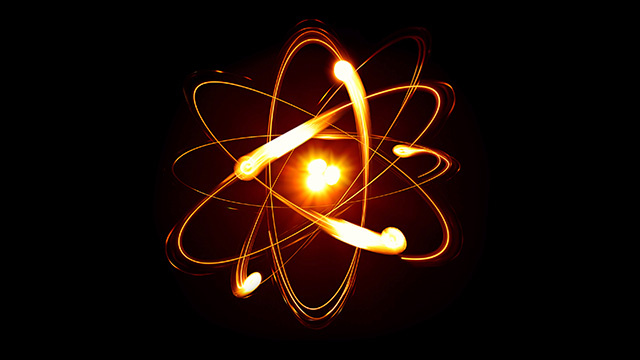 Bindingen
Covalente bindingen.
Ionaire bindingen.
Metaalbindingen.
3.1 elementen
3.1 Elementen
3.2 elementen voor moleculen
3.3 leuke feitjes
3.2 Elementen voor moleculen
3.3 Leuke feitjes
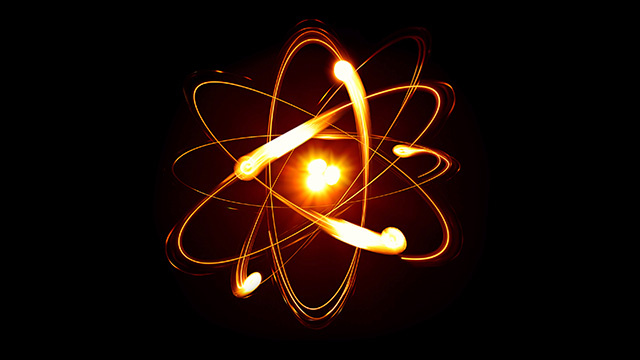 Covalente bindingen
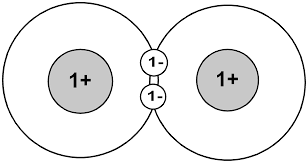 3.1 elementen
3.1 Elementen
3.2 Elementen voor moleculen
3.2 elementen voor moleculen
3.3 leuke feitjes
3.2 Elementen voor moleculen
3.3 Leuke feitjes
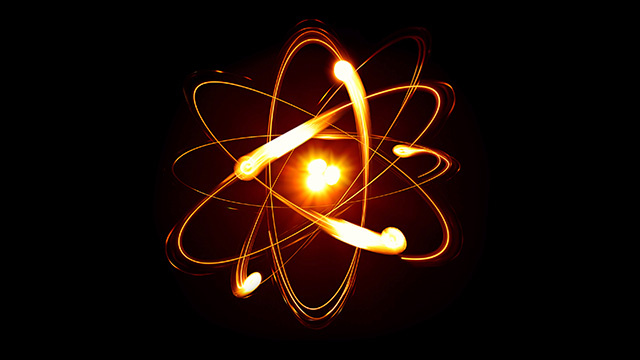 Ionaire bindingen
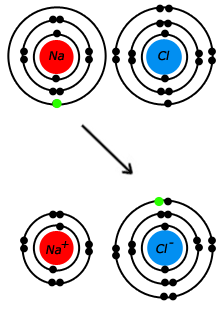 3.1 elementen
3.1 Elementen
3.2 Elementen voor moleculen
3.2 elementen voor moleculen
3.3 Leuke feitjes
3.3 leuke feitjes
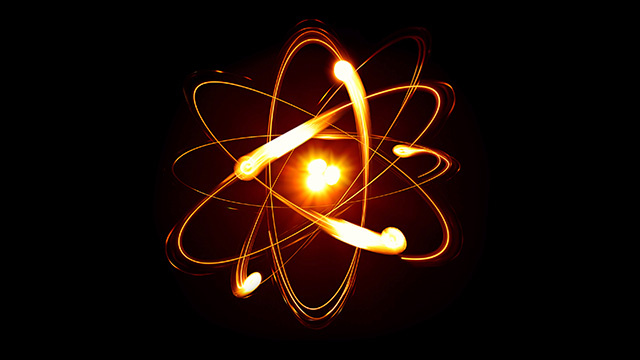 Metaalbindingen
Ionaire binding van speciaal type atomen.
Vrij bewegende elektronen.
Zorgen voor: goed hitte geleiden en glimmen van metalen.
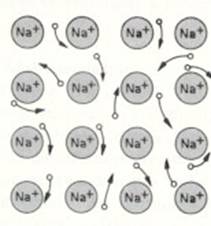 3.1 elementen
3.1 Elementen
3.2 Elementen voor moleculen
3.2 elementen voor moleculen
3.3 leuke feitjes
3.3 Leuke feitjes
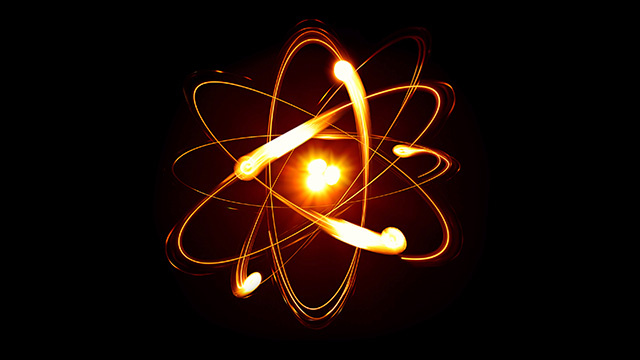 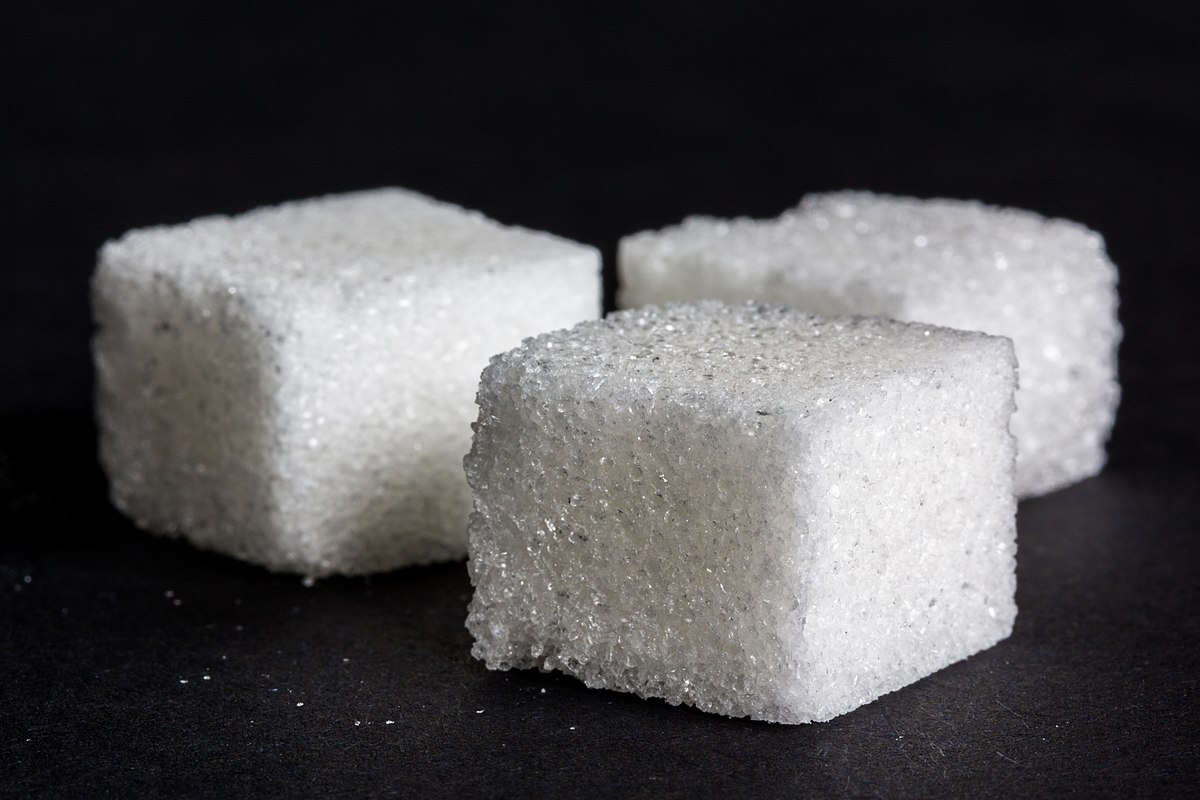 3.1 elementen
3.1 Elementen
3.2 elementen voor moleculen
3.3 leuke feitjes
3.2 Elementen voor moleculen
3.3 Leuke feitjes
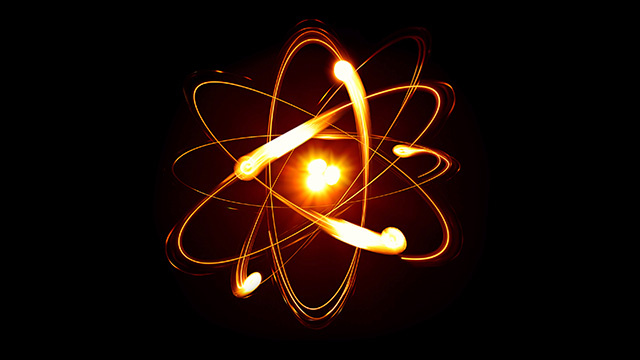 Verwijder alle ruimte tussen alle atomen waaruit jouw lichaam bestaat en elk persoon dat óóit geleefd heeft, past in een honkbal.
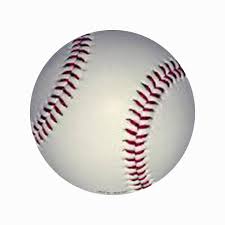 3.1 elementen
3.1 Elementen
3.2 elementen voor moleculen
3.3 leuke feitjes
3.2 Elementen voor molecule
3.2 Elementen voor moleculen
3.3 Leuke feitjes
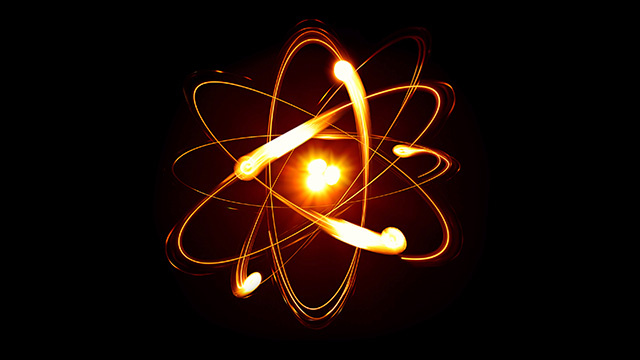 ‘We are all just stardust’ – Carl Sagan. 

Alle atomen die nu in jouw lichaam zitten, waren ooit sterren.
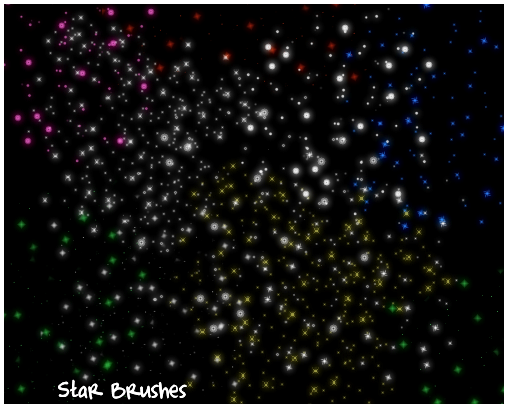 3.1 elementen
3.1 Elementen
3.2 elementen voor moleculen
3.3 leuke feitjes
3.2 Elementen voor moleculen
3.3 Leuke feitjes
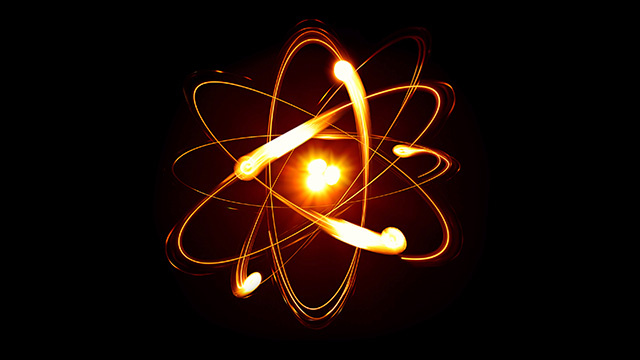 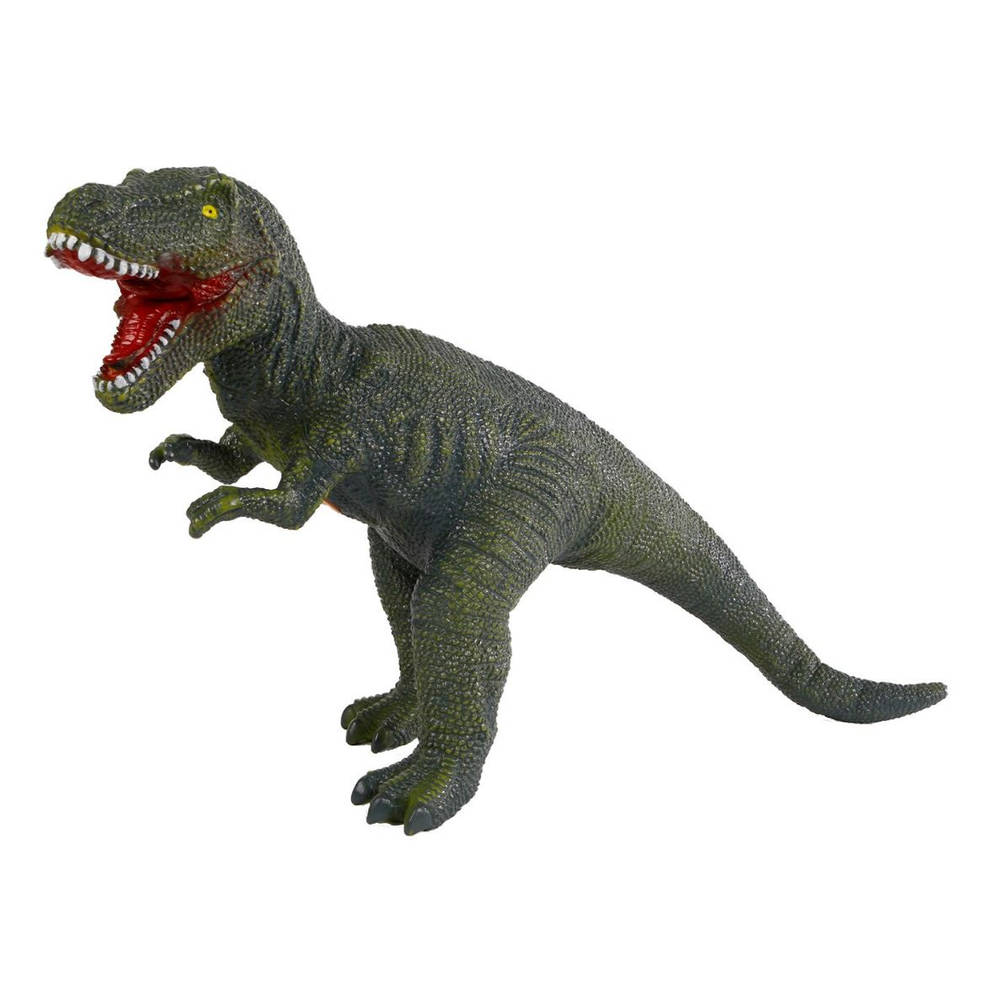 3.1 elementen
3.1 Elementen
3.2 elementen voor moleculen
3.3 leuke feitjes
3.2 Elementen voor moleculen
3.3 Leuke feitjes
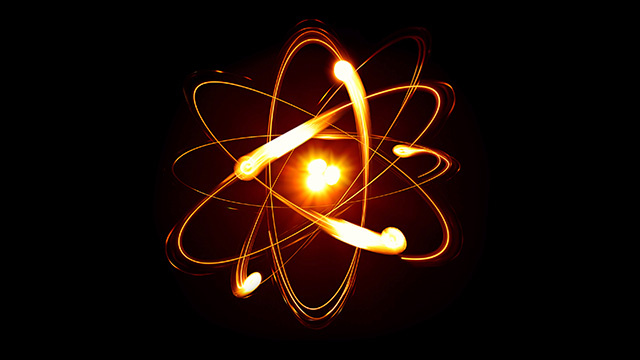 In een glas water zitten 1024 moleculen water. 

Dat zijn meer moleculen in een glas water, dan dat er glazen water uit alle oceanen & zeeën kunnen worden gehaald.
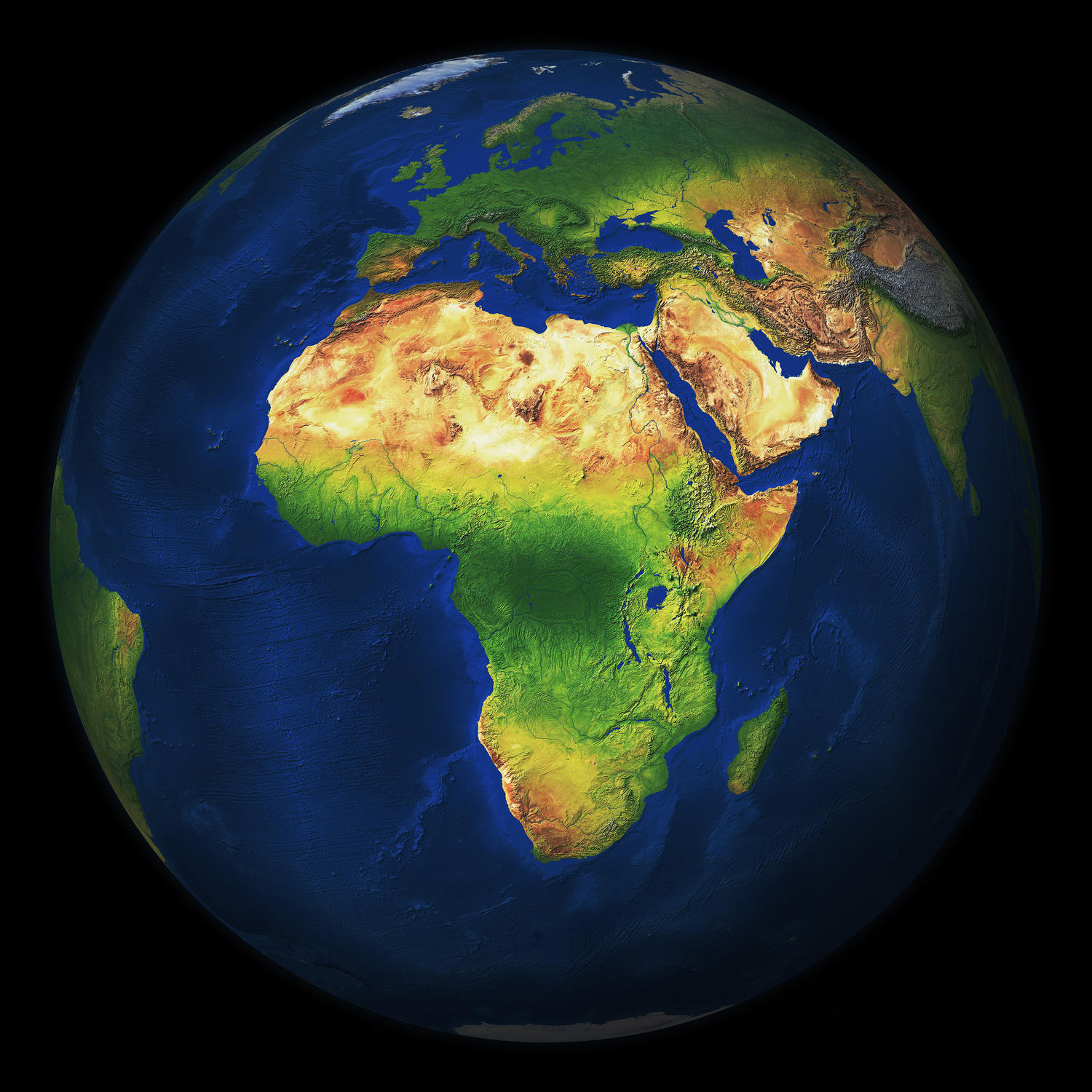 3.1 elementen
3.1 Elementen
3.2 elementen voor moleculen
3.3 leuke feitjes
3.2 Elementen voor moleculen
3.3 Leuke feitjes
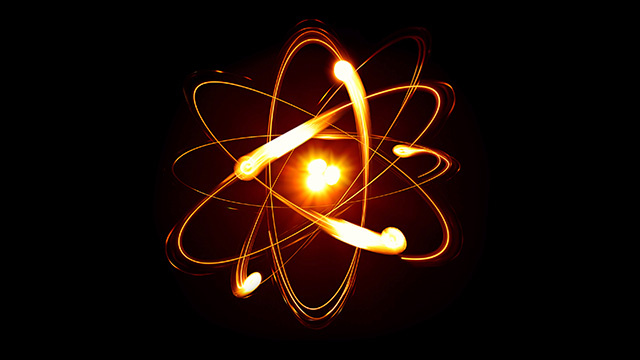 “Een atoom in een plas water, is als een mug in de oceaan.”
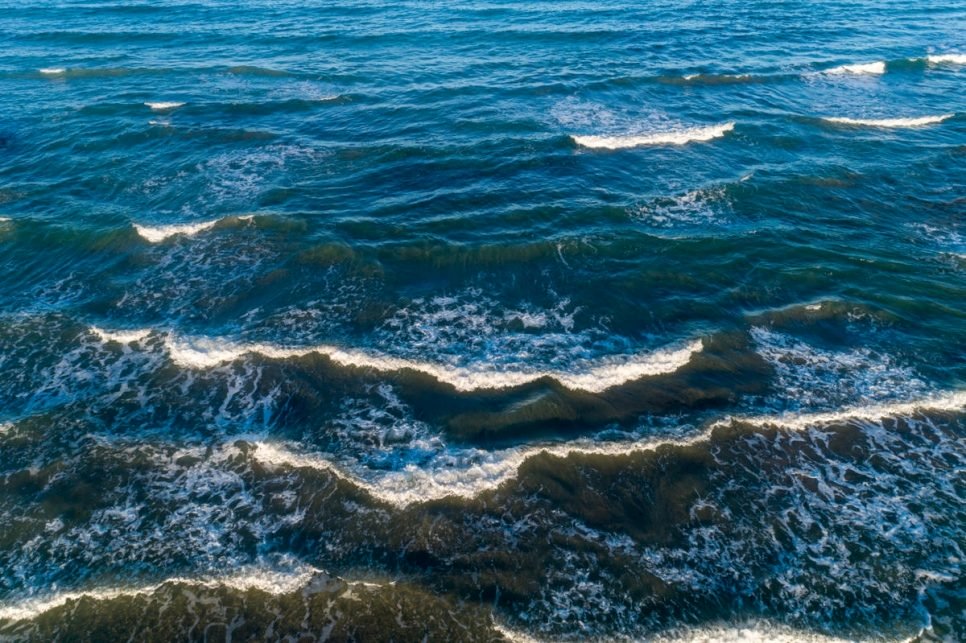 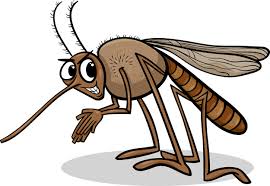 3.1 elementen
3.1 Elementen
3.2 elementen voor moleculen
3.3 leuke feitjes
3.2 Elementen voor moleculen
3.3 Leuke feitjes
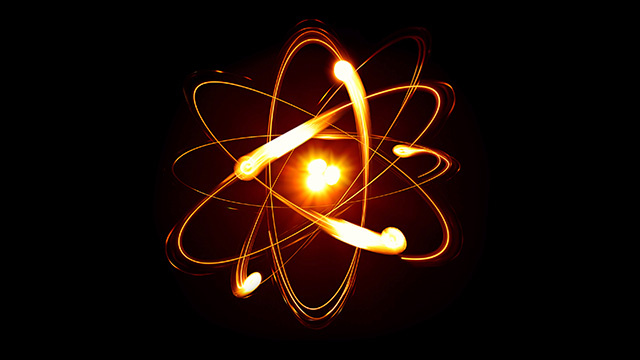 Zelf aan de slag!
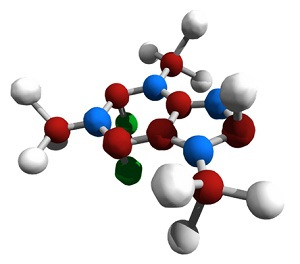